Tips, Tricks and Techniques 4
Creative
No rulesAnything goes
But it still needs to appeal to someone 
Preferably not just you

Have had two expert workshops on creative photography over the past few years
Eva Polak
Gail Stent and Judy Stokes

Review what they covered and then see what members have been doing creatively

Maybe slip in a You Tube video 

No time for in field work but can play with your cameras as we go along
Eva Polak
Examples of a range of in camera techniques
Vaseline smeared glass plate in front of lens
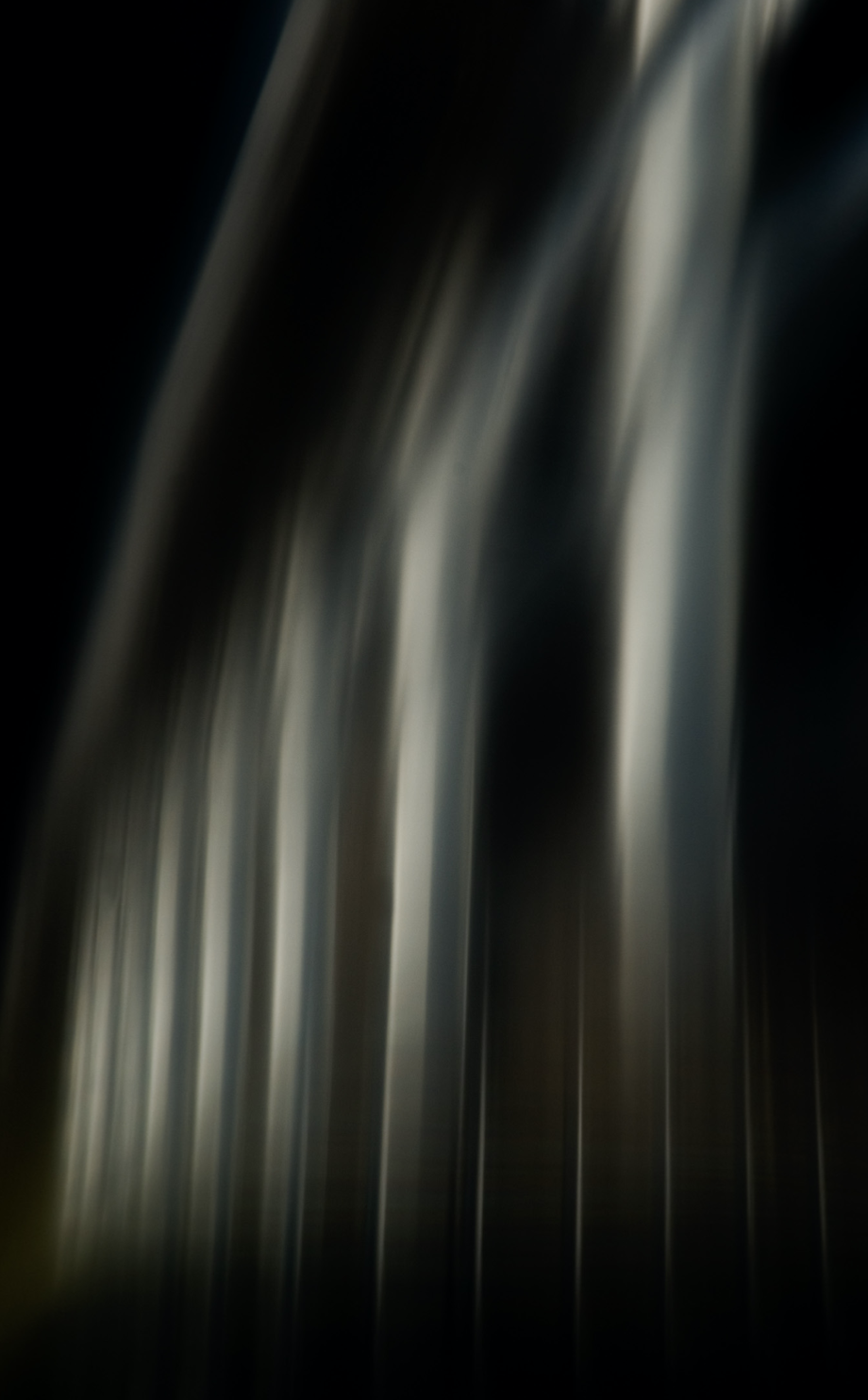 Multiple ExposuresSet camera to exposure a series of images on to the same sensor file
Long Exposure>1sec
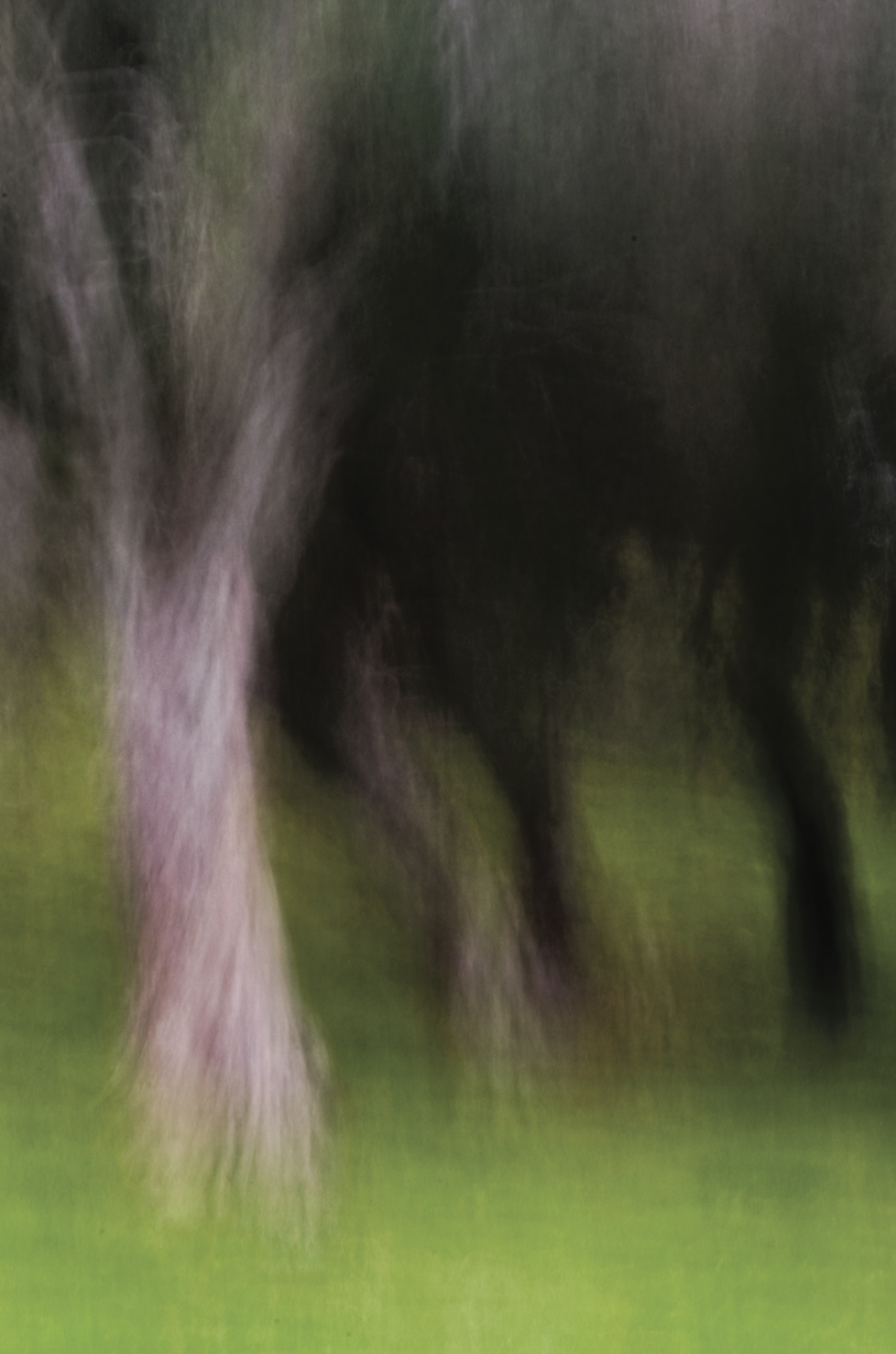 Zoom BurstSlow shutter speed / rotate lens
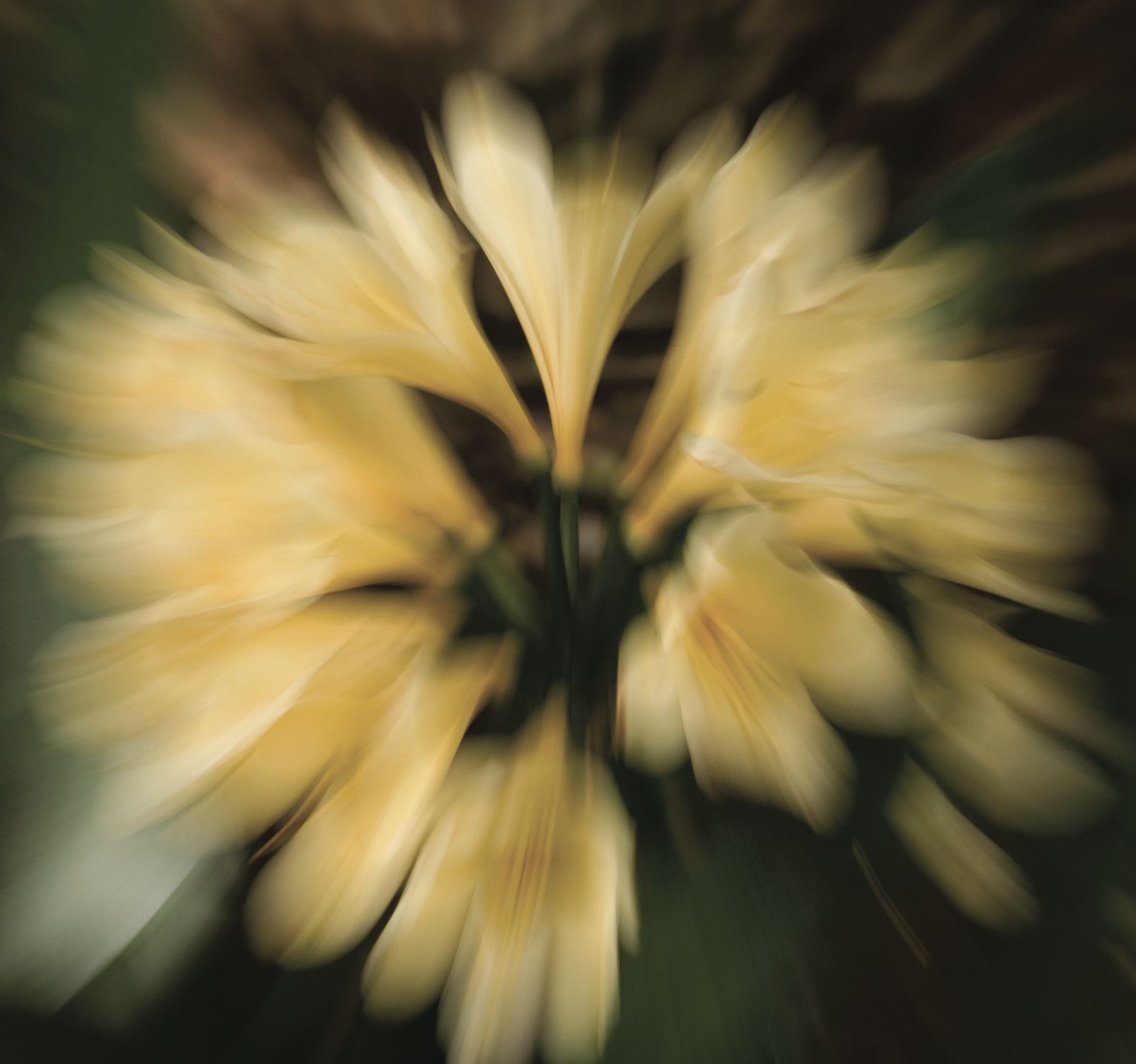 Defocussingie not focussing
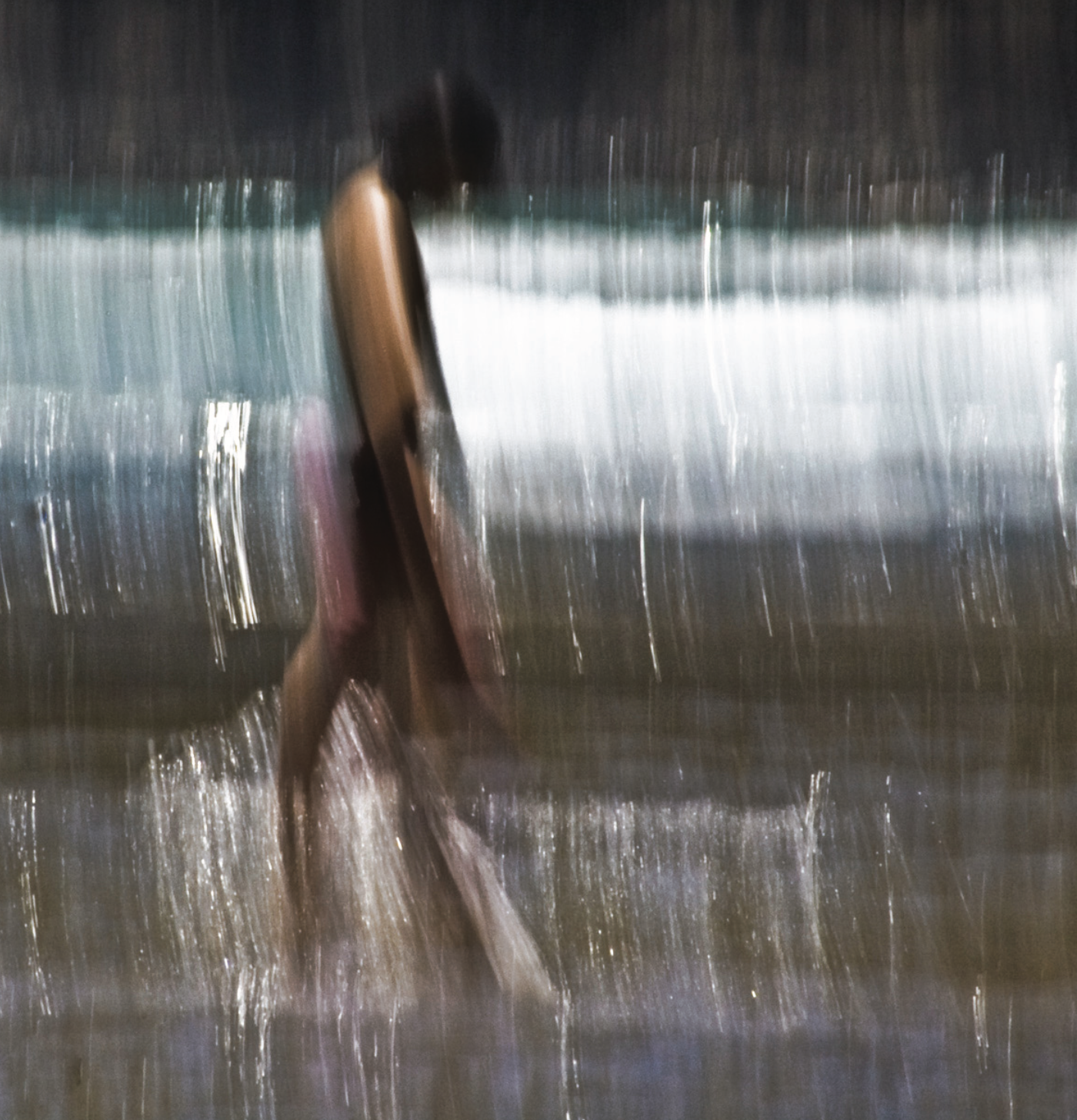 Camera MovementIntentional
Shallow Depth of FieldLow aperture
Long exposures with movement
Reflections
Rain / Water
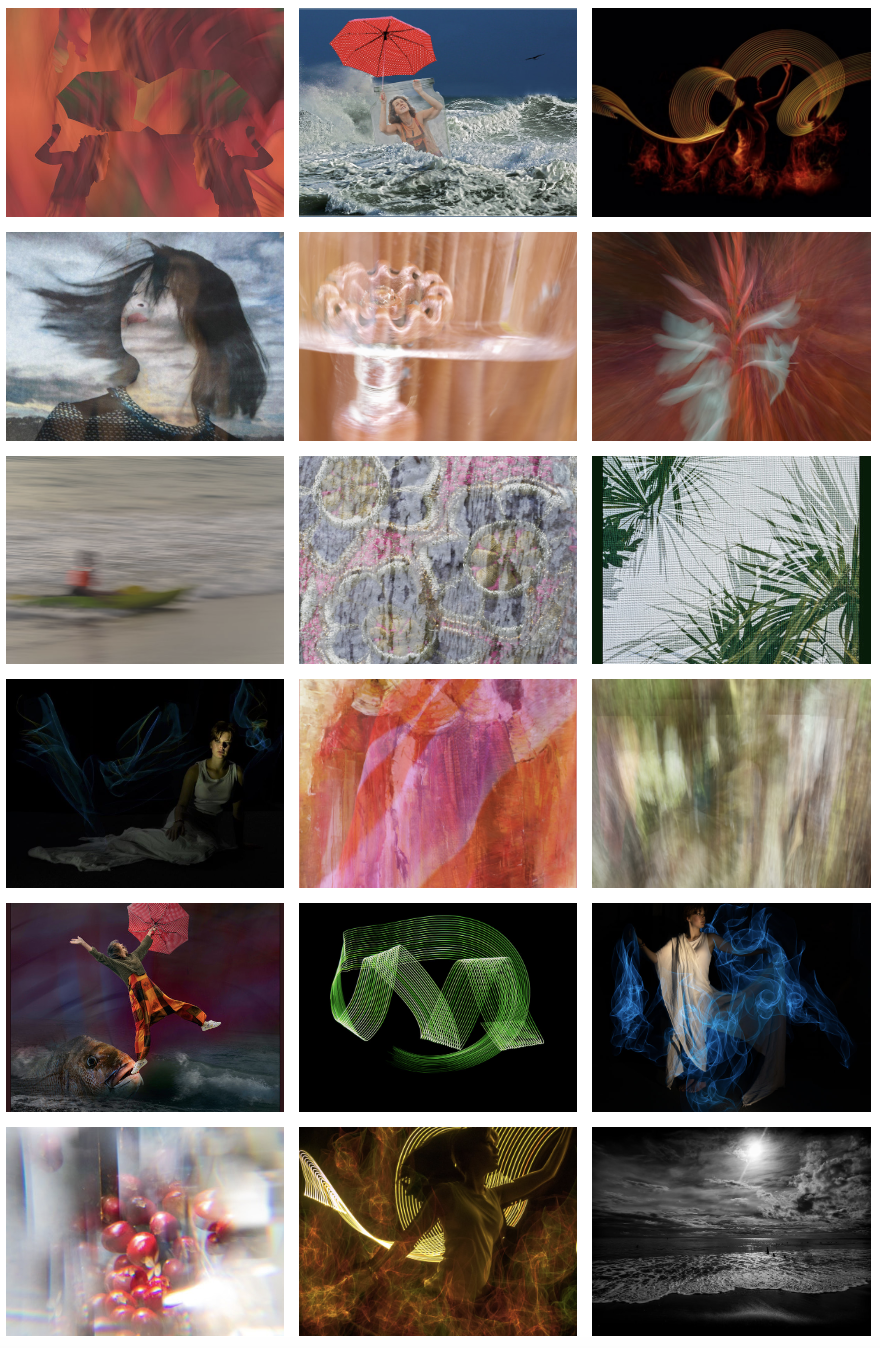 Gail and Judy
Some of the same techniques – eg ICM
But more emphasis on multi media and composities and light painting
And absracts

Look at the images we posted on our web site after their workshop

https://www.whanganuicameraclub.org.nz/

Handouts
Creative FocusNational Salon run by Pukekoe CC
Worth looking at their awardees from 2021 and 2022

https://www.youtube.com/watch?v=qltT7QA7oF8

Start at 7.30
A different kind of photography
https://www.youtube.com/watch?v=T2rGplgQ3cA&t=593s

Start at 1.30
Post Processing
Can find many creative filters, actions and techniques for enhancing or even creating new images on line – explore

Also AI techniques are emerging that essentially remove the need for photography – more about computer generated art

For club assessments best to ensure all the elements in any image originated from your camera
Share what members have been doing with their creative photography
Up to 6 images each
Describe the technique you used and your experience of it


My examples on the wall
Wrap up